Нововведения в ИС ЖКХ 33
Введение системы электронного документооборота.
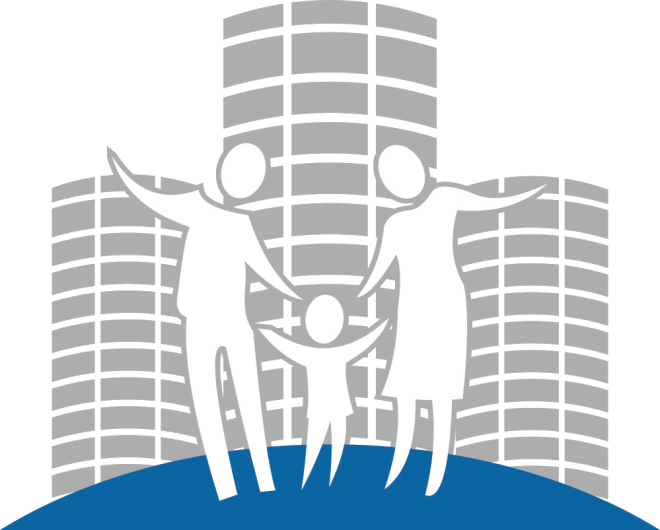 г. Владимир
2019 г.
Преимущества документооборота:
Экономия времени и транспортных расходов;
Контроль за проверкой исполнительной документации и исправлением замечаний в режиме онлайн;
Подписание документов в режиме онлайн.
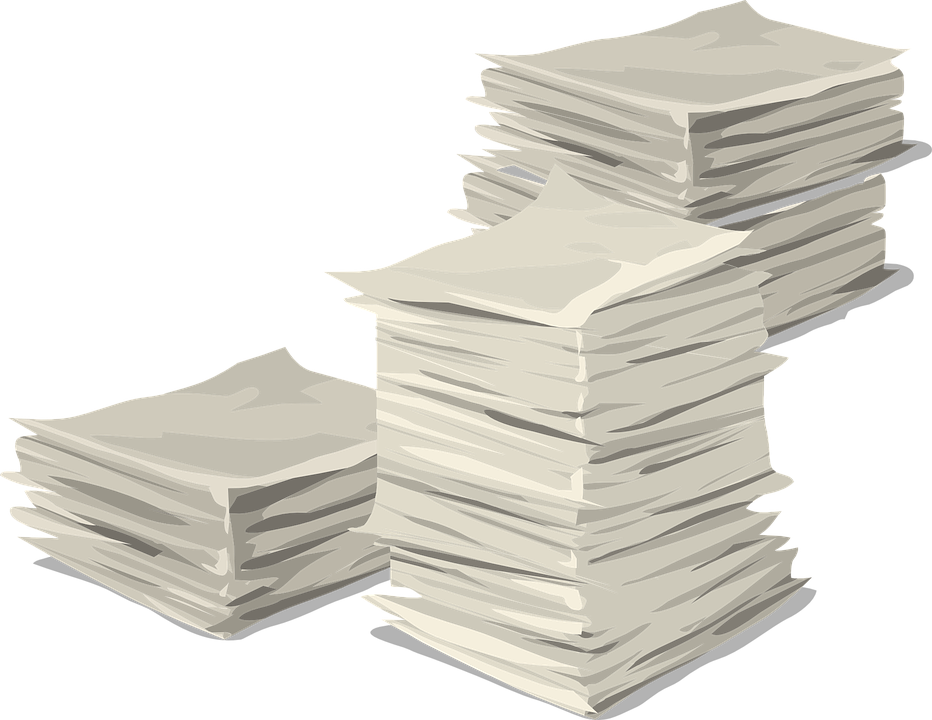 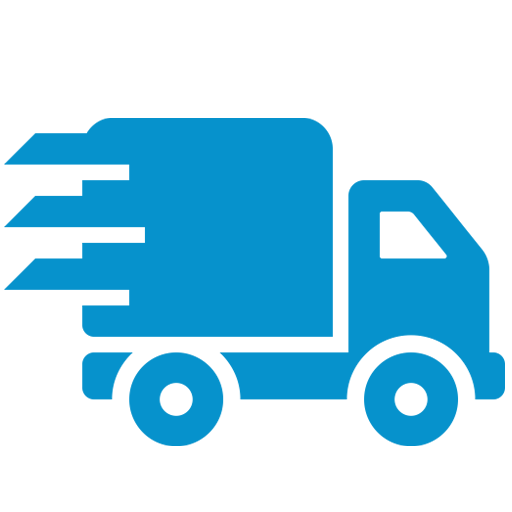 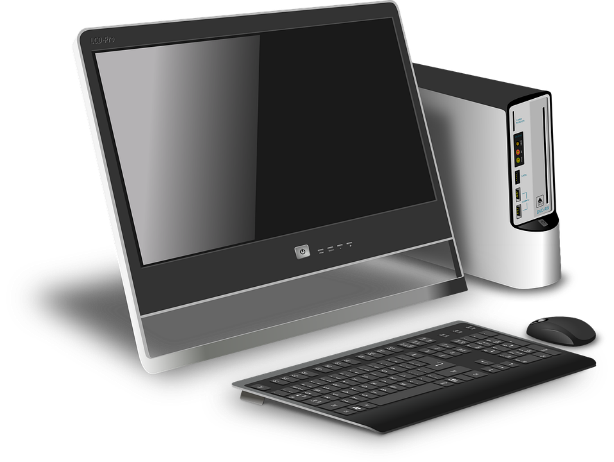 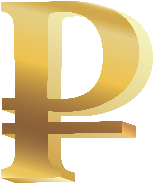 ЭЦП
Не нужно будет покупать дополнительно ЭЦП.Предоставляется возможность пользоваться ЭЦП, которые используются на торговых площадках и на ГосЗакупках.
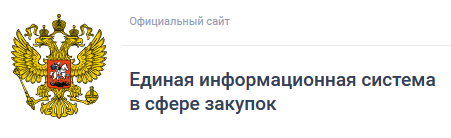 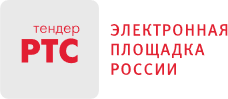 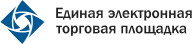 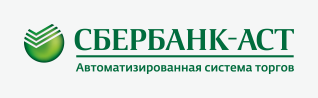 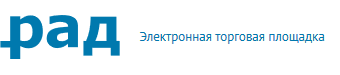 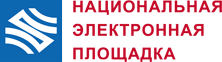 Экономия времени и средств
Введение электронного документооборота позволяет снизить количество служб, занятых работой с документами в подрядной организации (курьеров, канцелярских работников и т. п.). Сокращается время отдельных этапов работы с документами при замене бумажного процесса на цифровой.
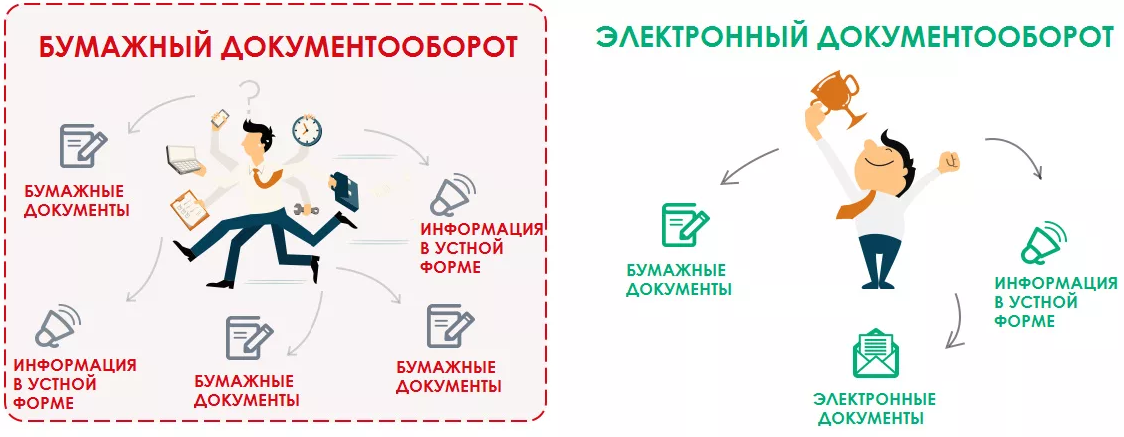 Как это работает:
В начале необходимо произвести вход в систему:
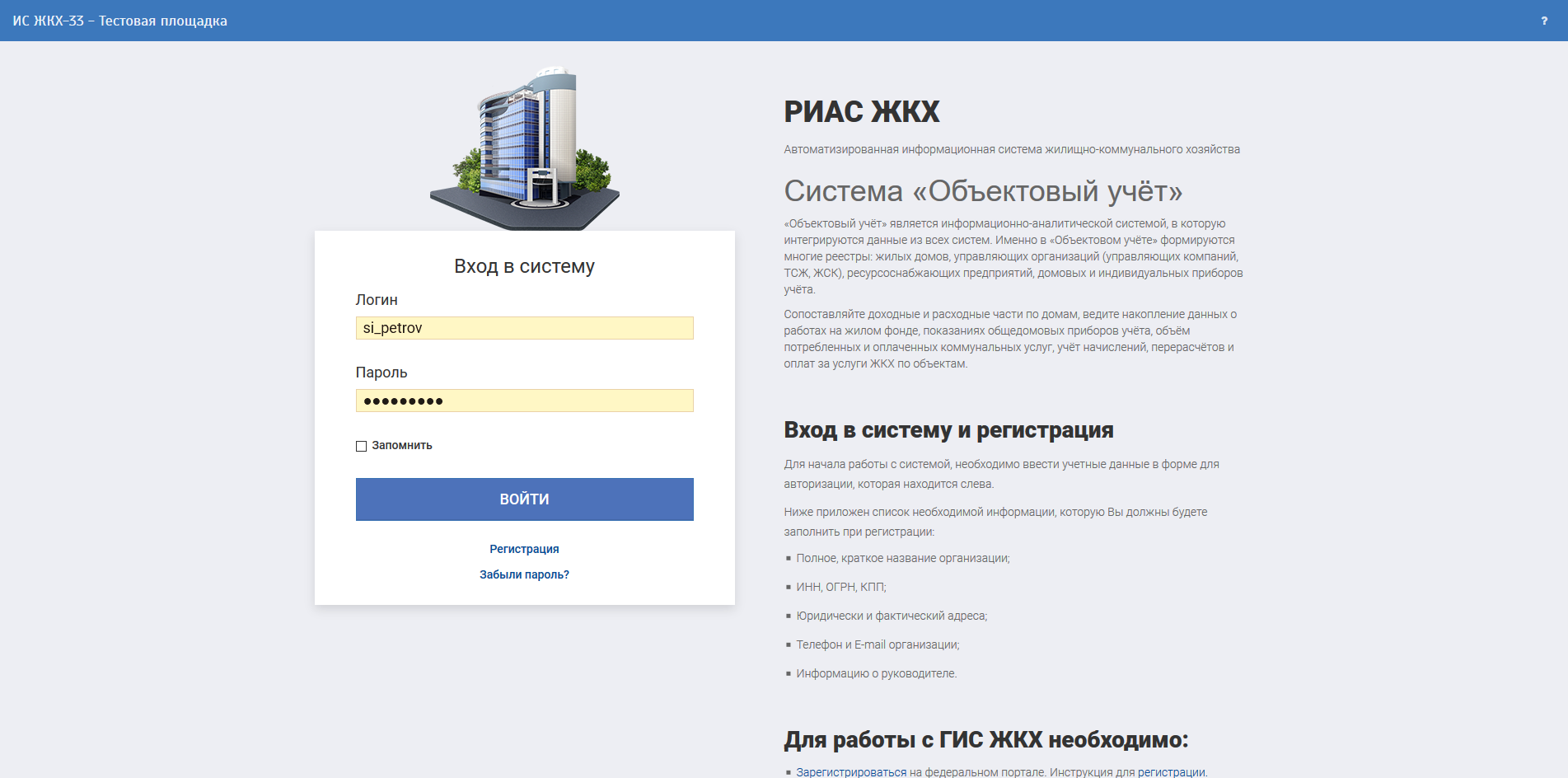 Будем рассматривать договоры на примере стройконтроля:
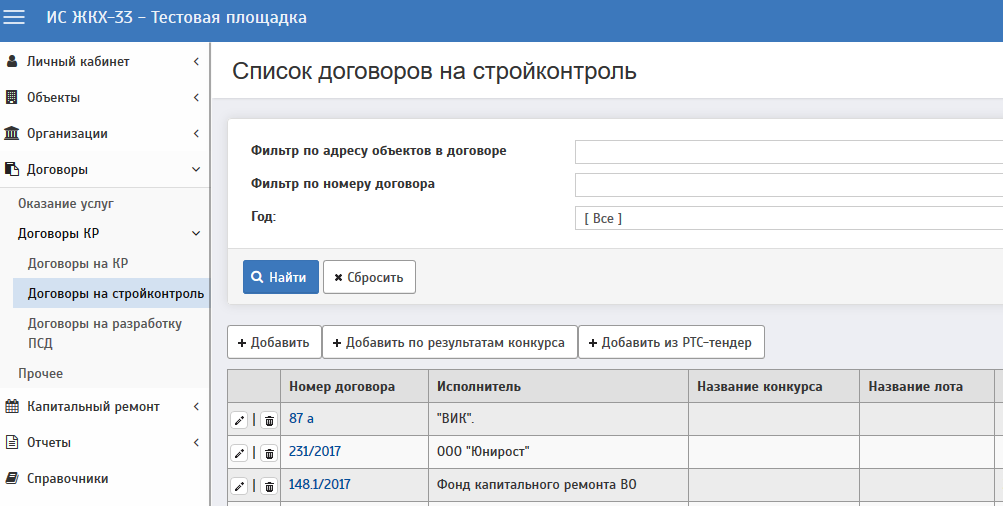 Выбираем нужный договор:
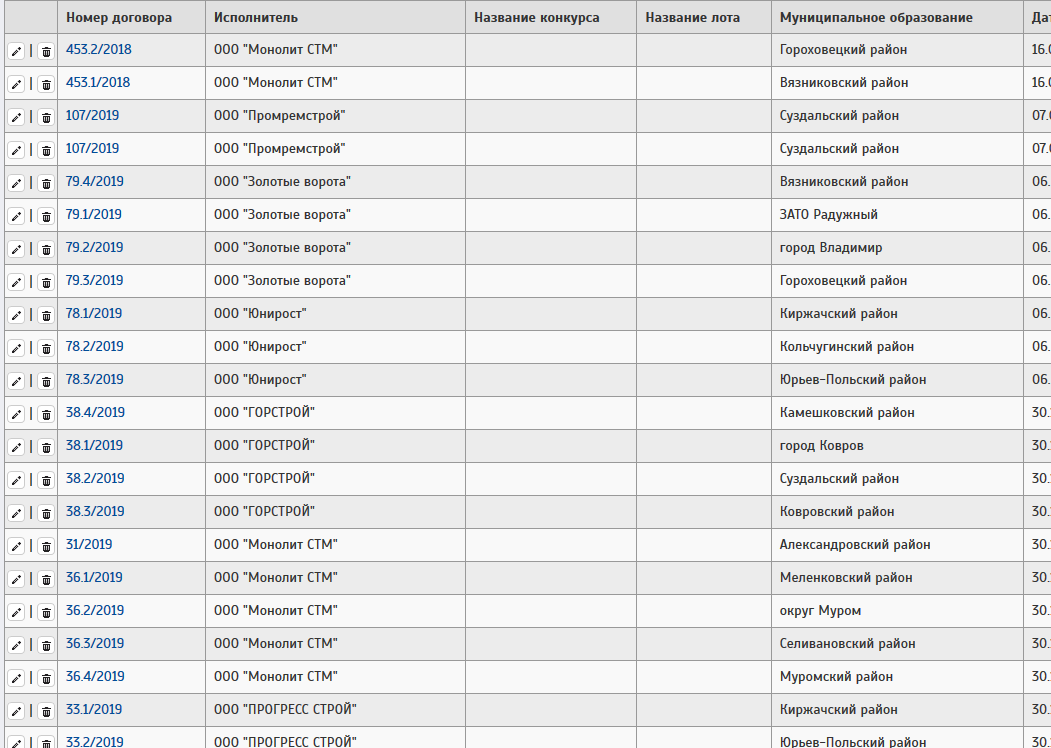 Выбираем объект:
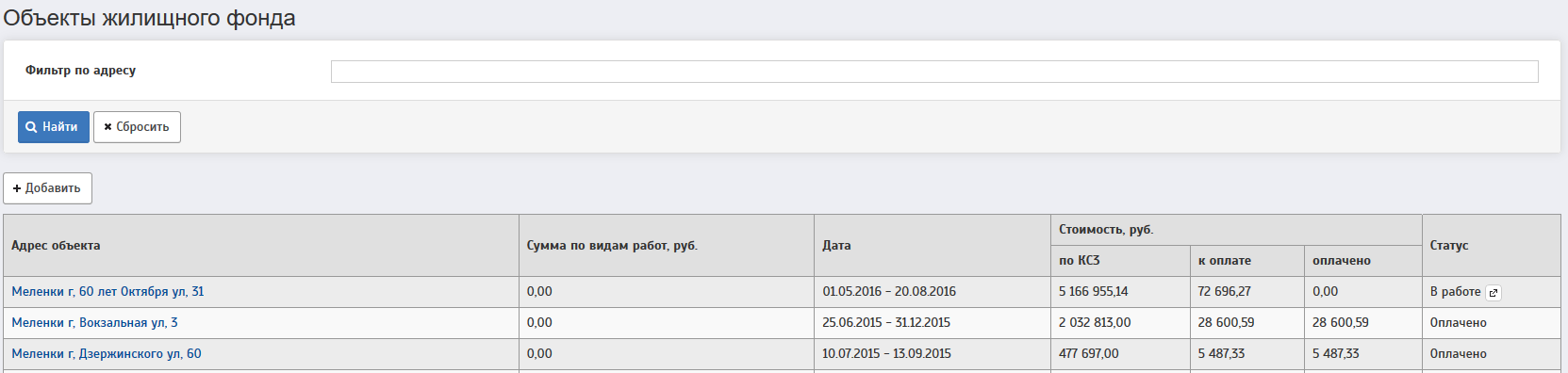 Нажимаем на кнопку «Приемка работ» (обведена в красной окружности):
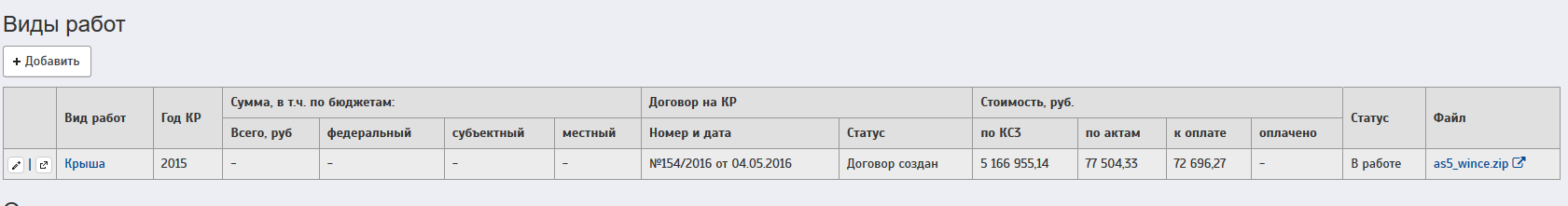 Далее прикрепляем исполнительную документацию согласно списка и нажимаем кнопку «Сохранить»:
«После» прикрепления:
«До» прикрепления:
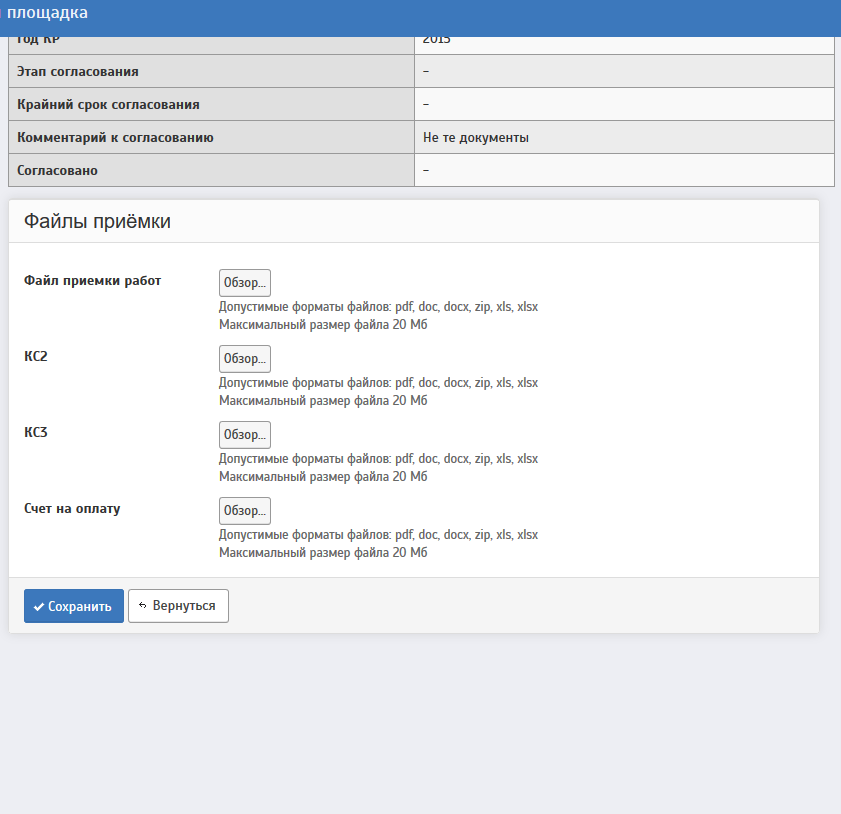 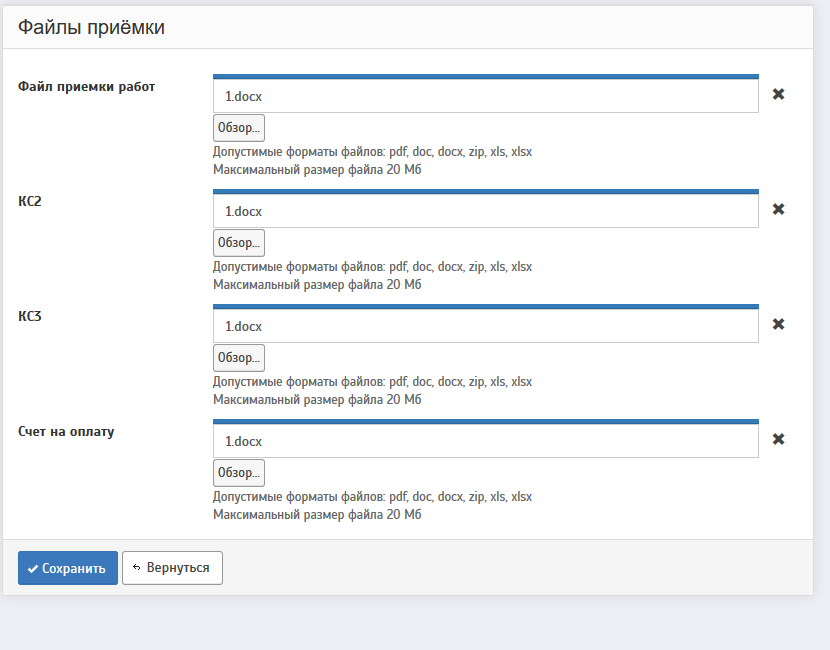 Подписываем документы с помощью ЭЦП:
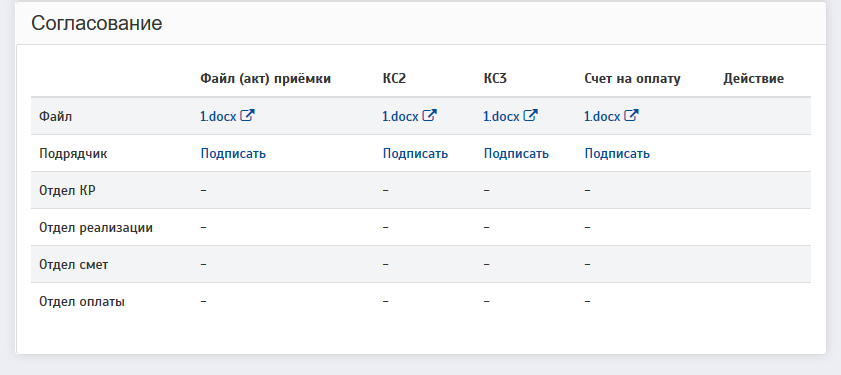 И ожидаем проверки документов отделами Фонда капитального ремонта.
Принципы движения документации в ФКР
При получении исполнительной документации в ФКР, выполняется комплекс работ с документами: прием, регистрация, рассылка по отделам и контроль сроков исполнения.
После полной проверки  документации специалистом ФКР в рамках своих обязанностей, подтверждает данную проверку своей ЭЦП. В случае обнаружения замечаний, подрядной организации отправляется уведомление с перечнем замечаний и комментариями.
Теперь рассмотрим на примере отчетной проектно-сметной документации:
Заходим на сайт, заходим в ЛК, как было это показано ранее, и выбираем «Договоры на КР».
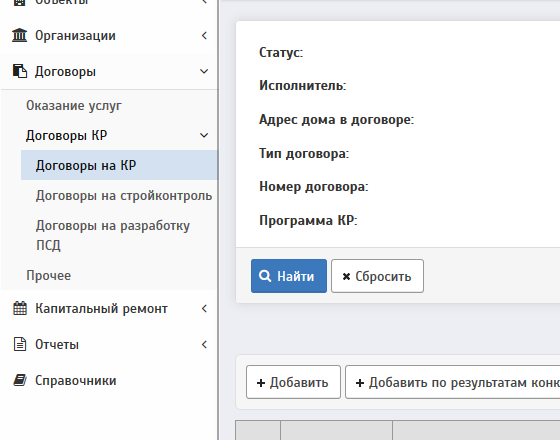 Выбираем нужный договор:
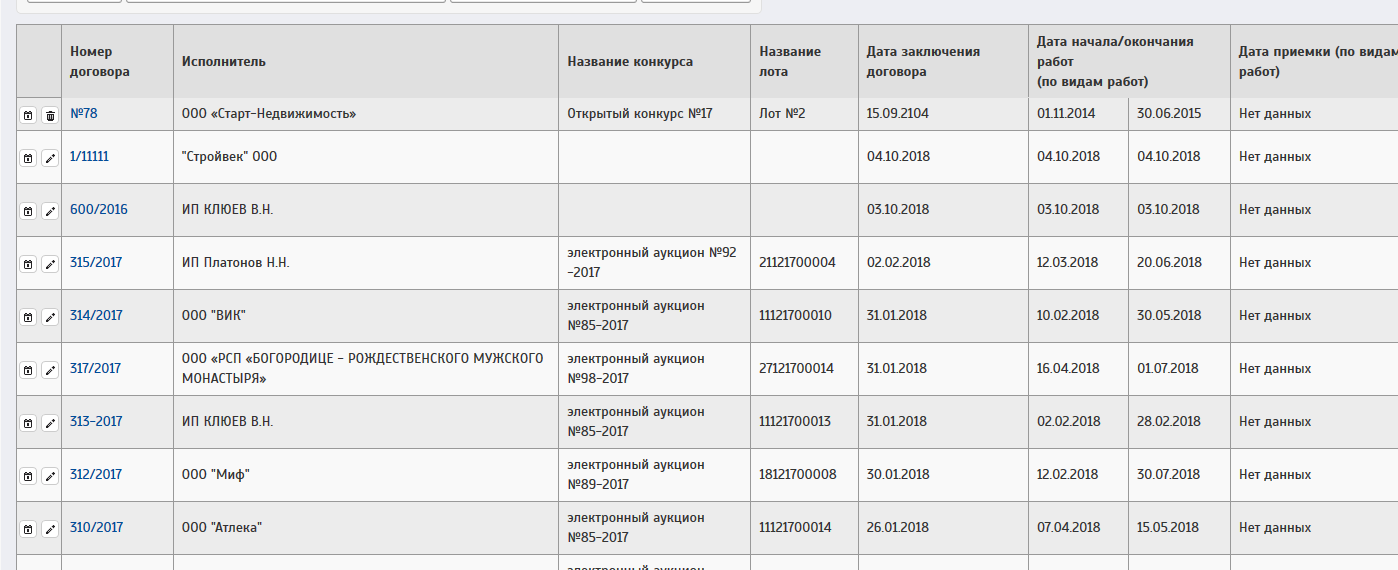 Ищем нужный вид работ и нажимаем на кнопку «Прикрепить отчетные документы»:
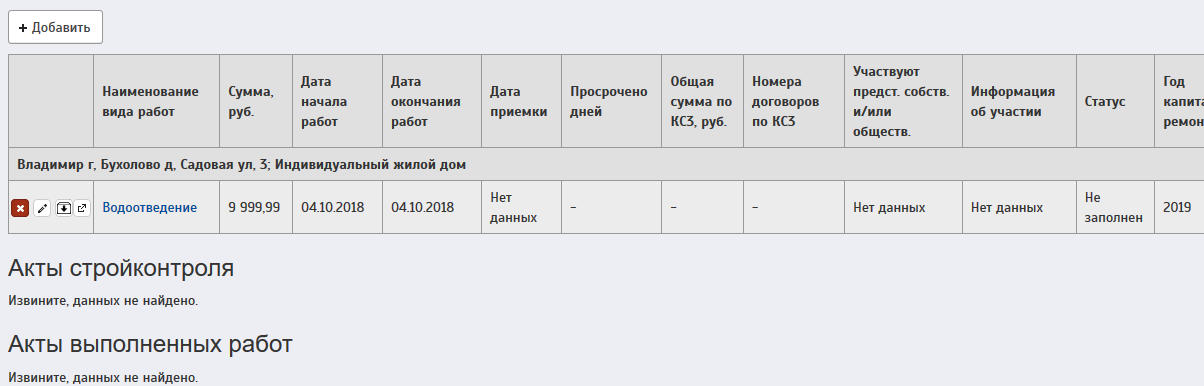 Далее прикрепляем исполнительную документацию согласно списка и нажимаем кнопку «Сохранить»:
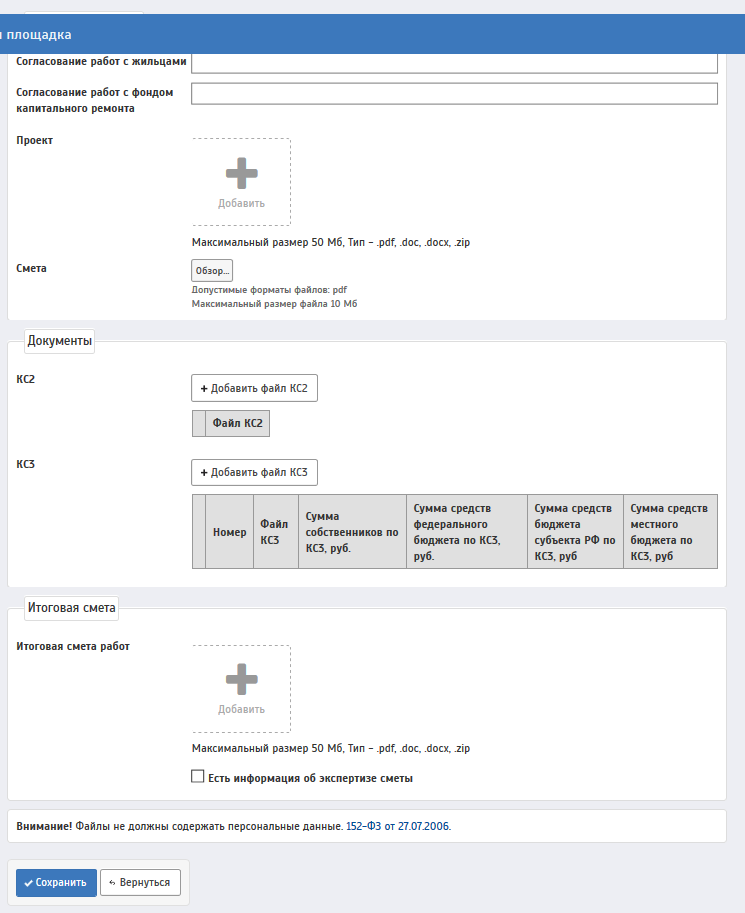